Informatie avond ouders groep 8
De Waerdenborch
Begeleiding van onze leerlingen
Elke klas een eigen mentor
Eerste hulp zijn voor de leerling 
      De mentor is de “veilige haven”. 

Mentor aanspreekpunt voor leerling en ouder
     “Samen aan het stuur”. Verschillende contactmomenten.

Zelf handelen of doorverwijzen
     Mentor is de spil, maar in specifieke gevallen wordt    
     ondersteuningsteam ingeschakeld 
      i.s.w.m. de leerlingcoordinatoren.
3
De Waerdenborch
Elke klas een eigen mentor
Driehoeksgesprekken

Studieles

Mentormoment

Vaklessen (terugkoppeling vakdocenten)
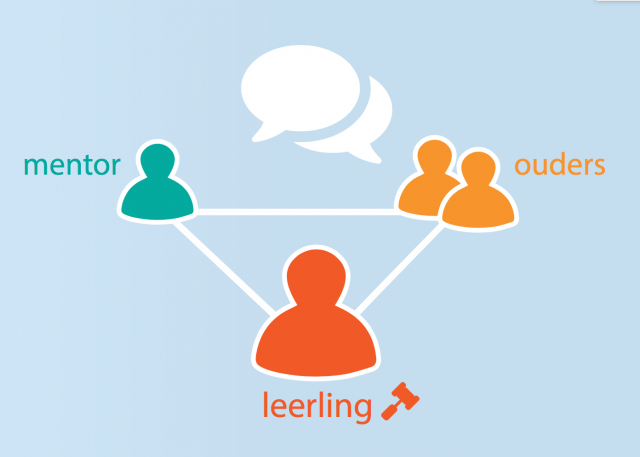 4
De Waerdenborch
Mentormoment / studieles
Sociale thema’s 
Regels
Afspraken in de klas
Omgaan met elkaar

Studievaardigheden
Leren leren
Plannen en organiseren
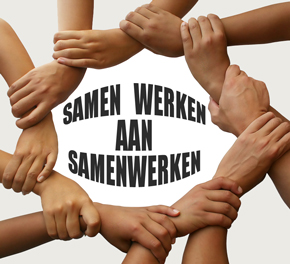 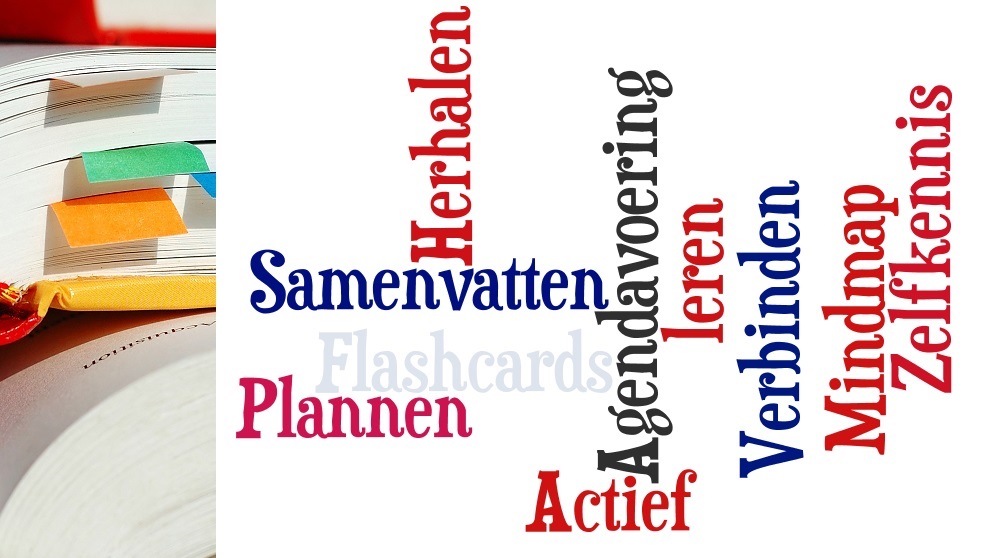 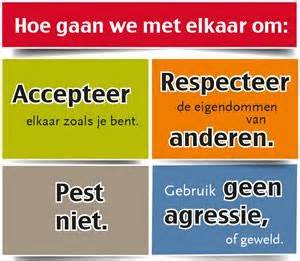 5
De Waerdenborch
Het ondersteuningsteam
Professionele ondersteuning “zo inclusief en nabij mogelijk”.Alles in samenspraak met mentor, leerling en ouders.

Orthopedagogiek
Counseling
Co-teaching
Coachpunt
Taalcoaching
Bureau Leerlingzaken
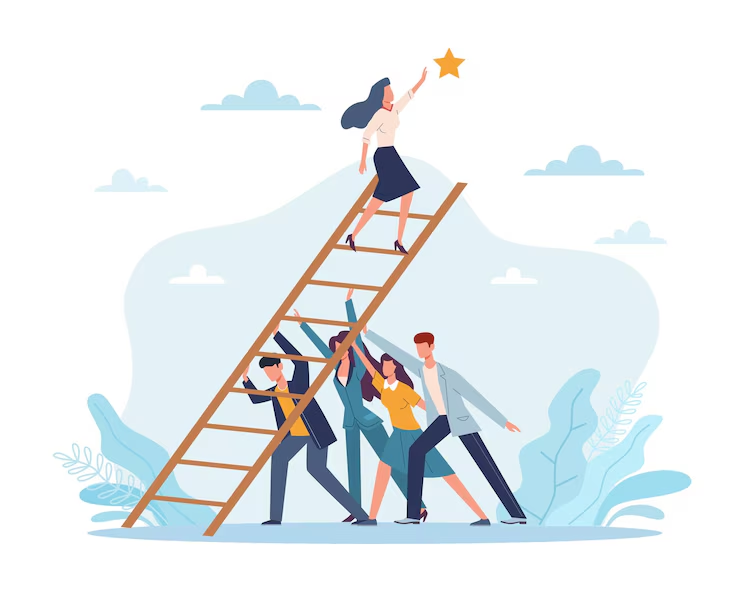 6
De Waerdenborch
Orthopedagoog
De orthopedagoog onderzoekt en adviseert
welke begeleiding een leerling en docenten nodig hebben
wanneer de leerling op school moeilijkheden ervaart 
door leer- en/of gedragsproblemen.
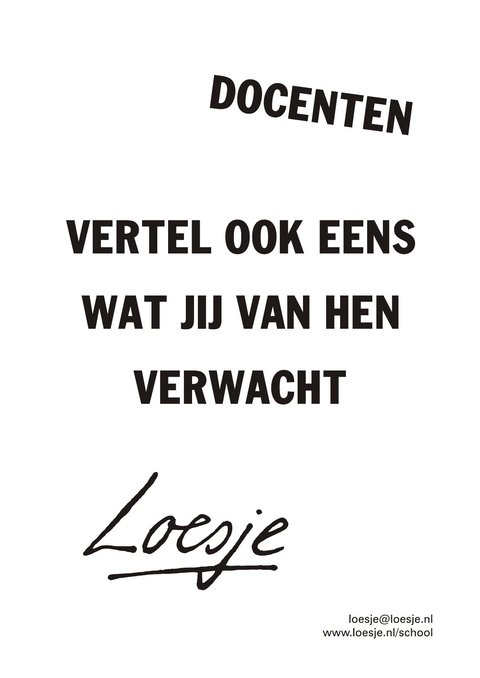 7
De Waerdenborch
Counseling
Onze schoolcounselors bieden begeleiding en ondersteuning aan leerlingen op sociaal-emotioneel gebied.

Faalangst
Sociale vaardigheden
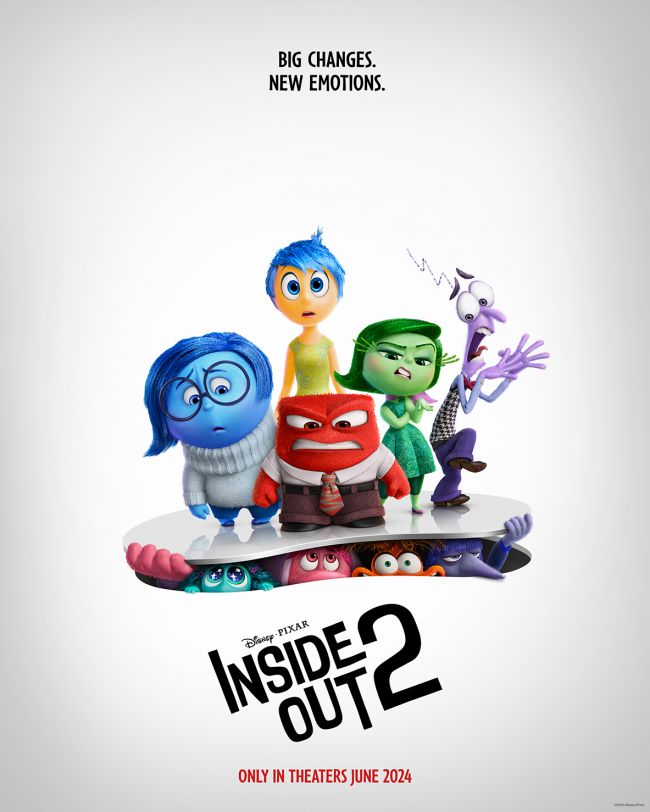 8
De Waerdenborch
Co-teaching
De co-teachers begeleiden leerlingen op didactisch vlak 
en vindt zoveel mogelijk in de klas plaats.

Executieve functies versterken
Aanleren leerstrategieën
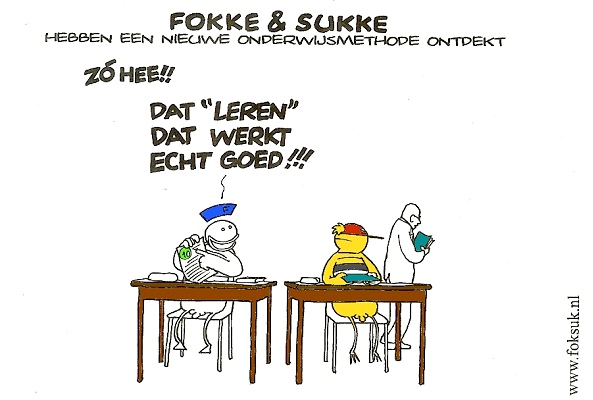 9
De Waerdenborch
Coachpunt
Een voorziening gericht op het bieden van begeleiding en onderwijs 
die ondersteunend is aan reguliere lessen.

Preventief
- Gericht op terugkeer in de klas
- Time-out
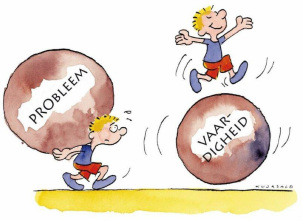 10
De Waerdenborch
Taalcoach
Onze taalcoaches ondersteunen leerlingen 
met specifieke onderwijsbehoeften op het gebied van taal.

Dyslexie
NT2
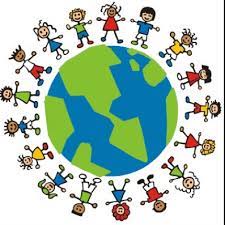 11
De Waerdenborch
Bureau Leerlingzaken
Het Bureau Leerlingzaken (BLZ) 
houdt zich bezig met de 
schoolaanwezigheid van leerlingen.
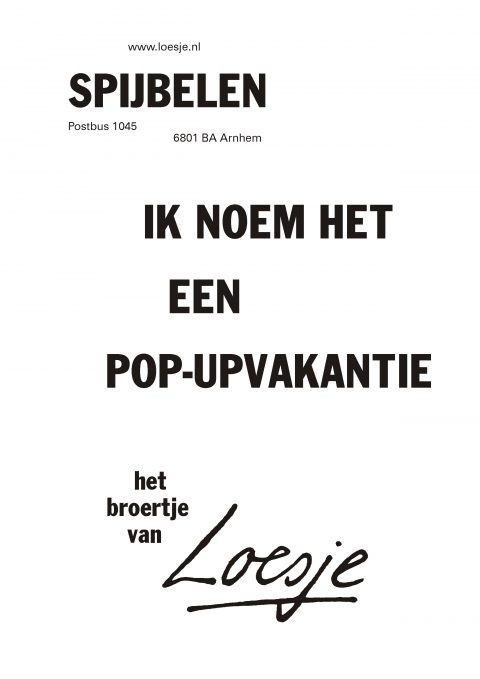 12
De Waerdenborch
Vragen?


De informatie van deze avond is terug te vinden op:
https://mijnwaerdenborch.nl/holten/info

Alle informatie voor groep 7/8 leerlingen: https://mijnwaerdenborch.nl  

Algemene telefoonnummer: 
0548-378383

Wilt u persoonlijk contact of heeft u nog andere vragen? 
Mail naar: 
Snk@waerdenborch.nl 
(Alieke Stroink)
13
De Waerdenborch
Onderwerpen en tijden
Ondersteuning Specifieke zorg en mentoraat Lokaal: D1.09
Brugklas havo/vwo en vwo: Kuil 
Technasium: Atrium  C.015
Vmbo onderbouw en leerpleinen Lokaal: D1.17
Vmbo bovenbouw Lokaal: D1.01

Presentatierondes 
19.50-20.10
20.15-20.35
20.40-21.00
14
Waerdenborch